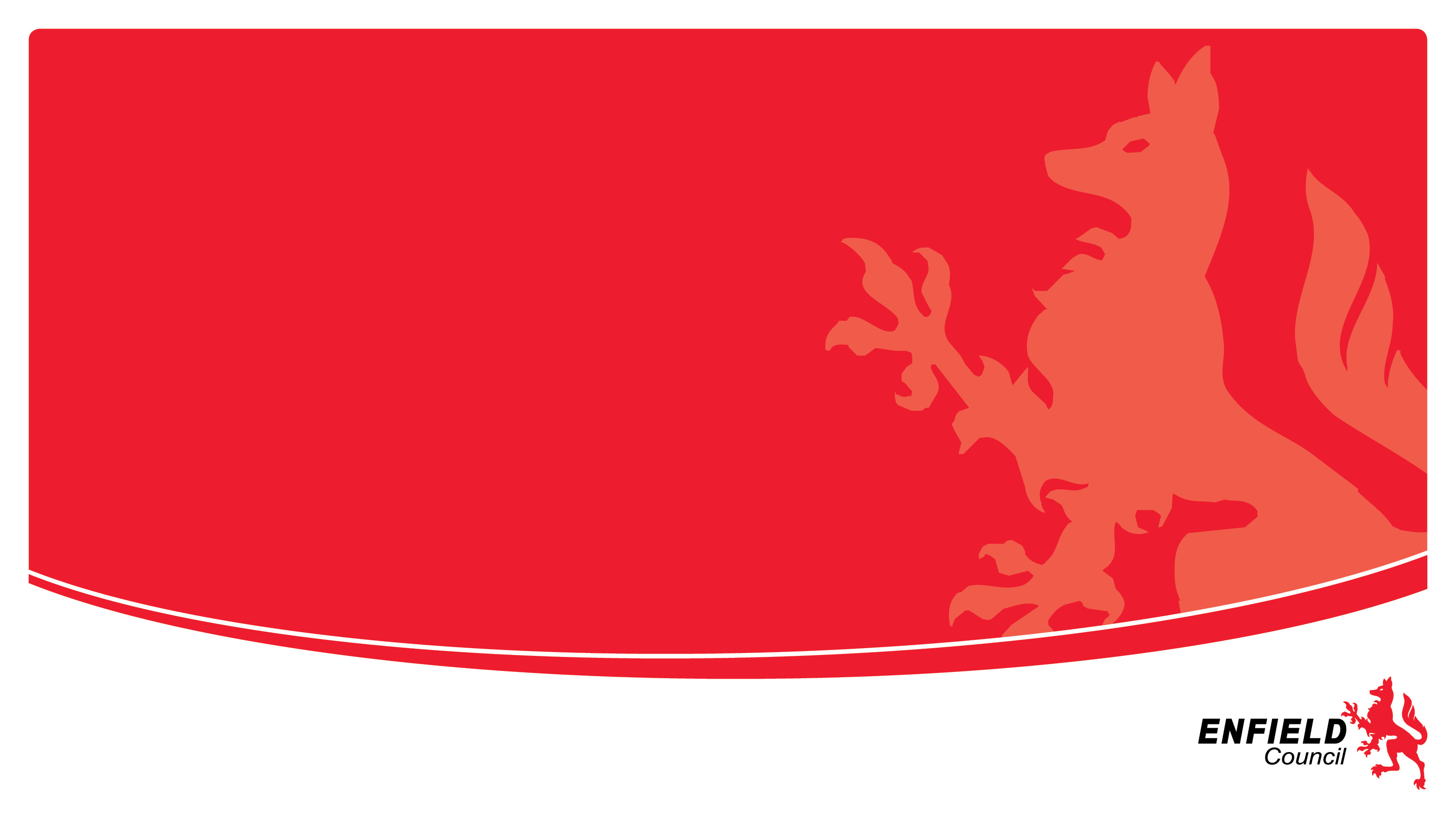 Enfield School Attendance
Ian Hewison - Head of Service
26th 
November 2024
www.enfield.gov.uk
A national concern
Education Secretary Bridget Phillipson states that children missing school is an “absence epidemic”

Around 1.42 million young people – 19.2% – were “persistently absent” (below 90% attendance) in autumn and spring 2023/24. Pre covid it was 10.5%

Severe absence (below 50%) is as 2.1% up from 1.9% previous year

New legislation “Working Together to Improve School Attendance” became law on 19th August 24
Current DfE data – Term 1&2 2023/24 	             17th Oct 24
Set ambitious target
New Guidance = New approach
Enfield's response
Collaboration is key
Data sharing is vital
Studybugs – a game changer
Information is now accessible 

Quicker to identify where resources are needed 

Better safeguarding and prevention


Limitations
Set ambitious target
New Guidance = New approach
Enfield's response
Collaboration is key
Data sharing is vital
Multi-Disciplinary Support
Proactive monitoring
Section 1: The importance of school attendance
Working Together … is all about Attendance, Attendance, Attendance 

The law entitles every child of compulsory school age to an efficient, full-time education suitable to their age, aptitude, and any special educational need 

The DfE state improving attendance is everyone’s business … it cannot be seen in isolation 
Therefore, it cannot be the preserve of a single member of staff, or organization.  It must be a concerted effort across all teaching and non-teaching staff in school, the governing body, the local authority….  
We all know that some pupils find it harder than others to attend school therefore schools and partners should work with pupils and parents to remove any barriers to attendance.

For the most vulnerable, regular attendance is also a protective factor.  Research has shown associations between regular absence from school and extra-familial harm, including crime.  The proportion of children that had been cautioned or sentenced for any offence that had ever been persistently absent was 81% and for serious violence offence was 85%
Section 2: Expectations of schools
All schools have a responsibility to proactively manage and improve attendance across their school. As set out in section 1, attendance is the essential foundation to positive outcomes for all pupils and should therefore be seen as everyone’s responsibility. 
Develop and maintain a whole school culture that promotes the benefits of high attendance.
Have a clear school attendance policy which all staff, pupils and parents understand. 
Accurately complete admission and attendance registers.  Have effective day to day processes in place to follow-up absence. 
Regularly analyse attendance and absence data to identify pupils or cohorts that require support with their attendance and put effective strategies in place. 
Build strong relationships with families, listen to and understand barriers to attendance and work with families to remove them. 
Share information and work collaboratively with other schools in the area, local authorities, and other partners when absence is at risk of becoming persistent or severe.
Summary
Over the course of this year Enfield Attendance team will:

Redefine how the entire borough see absences

Create mechanisms to help those in most need

Imbed a modern data driven approach

As well as 
Be on our way to better outer London averages –  Total 94.5%  PA15.3%

Thank you – Any questions
[Speaker Notes: Target 
Within two years ensure that Enfield’s has better total school attendance and lower absence than the Outer London averages

The new guidance has provided an opportunity to implement a new approach 

This will ensure that:
Attendance is not one person’s responsibility in a school
All schools and the LA share important data
We adopt a multi-disciplinary approach when supporting families 
We have Quicker responses and interventions]